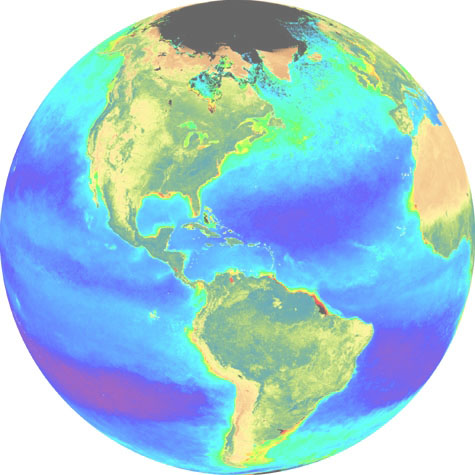 Developing a Geoscience and Remote Sensing Laboratory as a Pathway to Earth SySTEM Education
Satellite and Education Conference
Madison, Wisconsin
August 1, 2014
John D. Moore

Einstein Fellow Emeritus
President-Elect, National Earth Science Teachers Association
Chair, AMS Board on Outreach and Precollege Education
Executive Director, American Council of STEM Educators
mr.moore.john@gmail.com
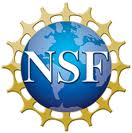 National Initiatives
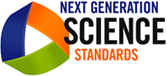 PCAST K-12 STEM Education Report
    “PREPARE and INSPIRE”
National Academy of Sciences 
    “Successful K-12 STEM Schools”
National Science Foundation 
    “Preparing the Next Generation of STEM Innovators”
Next Generation Science Standards (NGSS)
American Meteorological Society
    “Earth System STEM Education 
      Policy Statement”
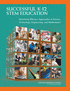 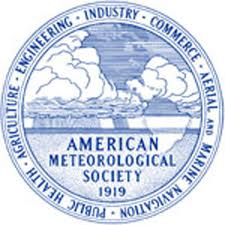 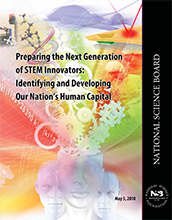 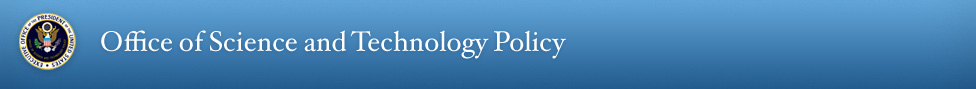 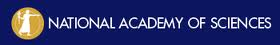 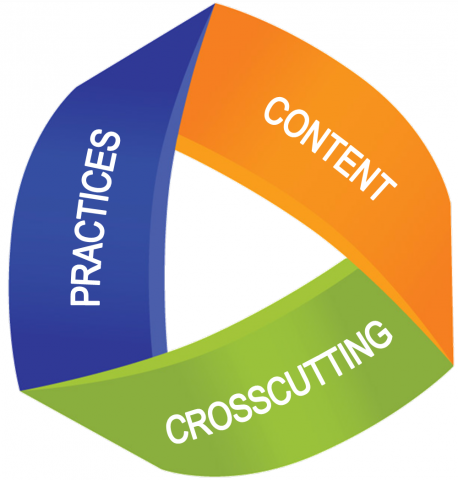 NGSS …Shift in Pedagogy
K–12 Science Education should reflect the Real World Interconnections in Science.
 Using all practices and crosscutting concepts to teach all core ideas all year. 
Science Concepts build coherently across K–12. 
NGSS focus on deeper understanding and application of content. 
Science and Engineering are integrated in Science Education from K–12. 
Inclusion of the Earth and Space Sciences.
As we face future natural and human generated hazards and disasters, the Geosciences have a critical role in the public awareness, safety, and national security of our nation.  This past year, we have experienced volcanoes, earthquakes, tsunamis, hurricanes, tornadoes, and severe flooding, yet it is becoming increasing more difficult to find opportunities in K-12 education for students to engage in relevant related studies. What implications will this have on the 21st Century workforce?  Teachers are using satellite and remote sensing technologies to incorporate imagery, data, and real time observations in the classroom. Geographic Information Systems content is being taught as a technical skill, and is used to develop “Geospatial Thinking” in problem solving.  Today, pre-college students and teachers are collaborating with the commercial aerospace industry and NASA to build “CubeSats”, ready for spaceflight, creating authentic science experiences.  Students are engaged in observing the Earth and visualizing their future. Our community has an opportunity to inform policy makers in the development of emerging national STEM Education initiatives.  The interdisciplinary nature of our discipline lends itself to providing the required leadership. Therefore, it is imperative that any plan for “Creating a National Strategy for Environmental Intelligence” highlight education as a fundamental component.
(The Forum On Earth Observations V , 14 June 2011)
SCIENCE vs. SCIENCE EDUCATION
National Economy
National Security
National Geoscience 
  Related Events
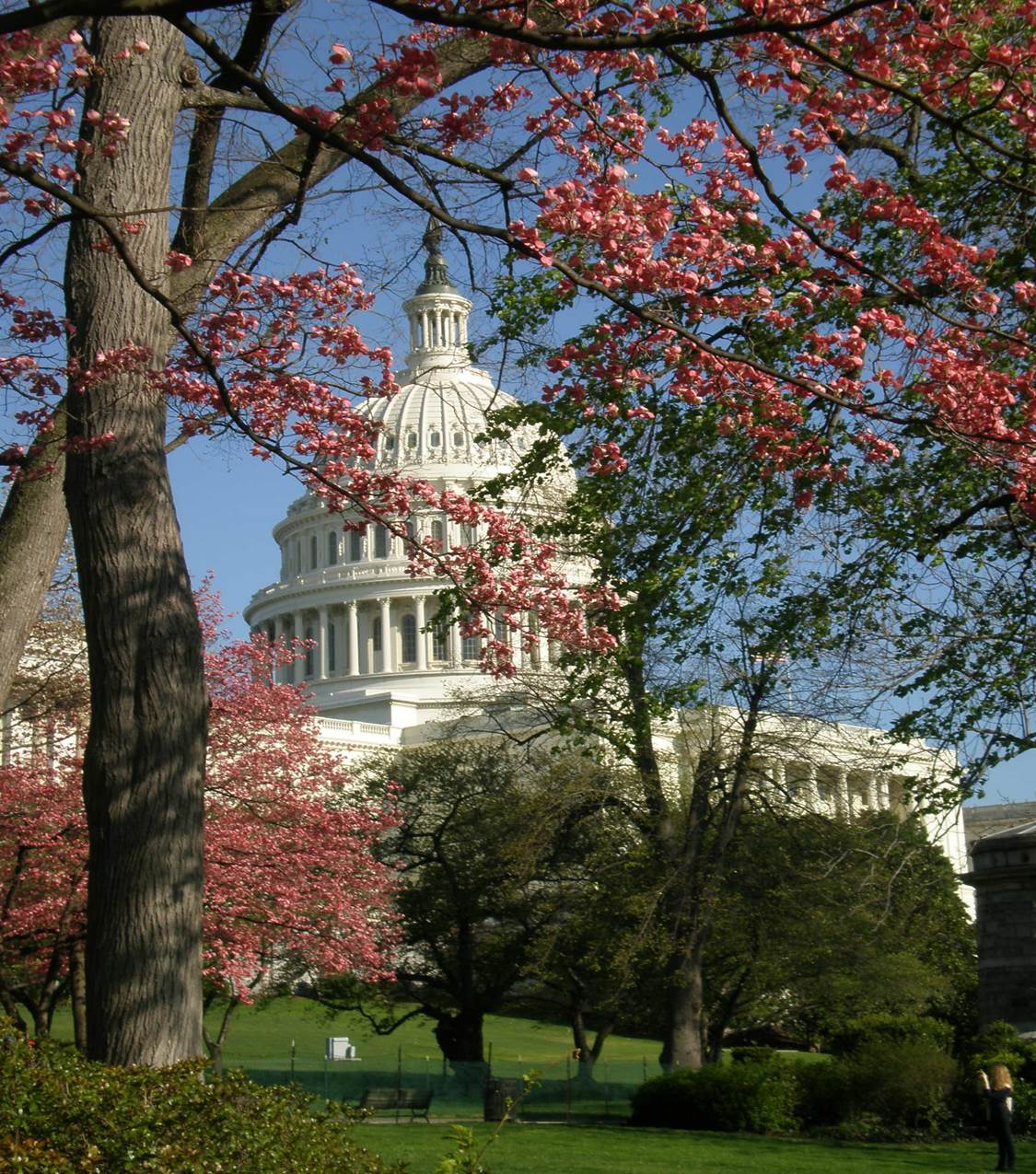 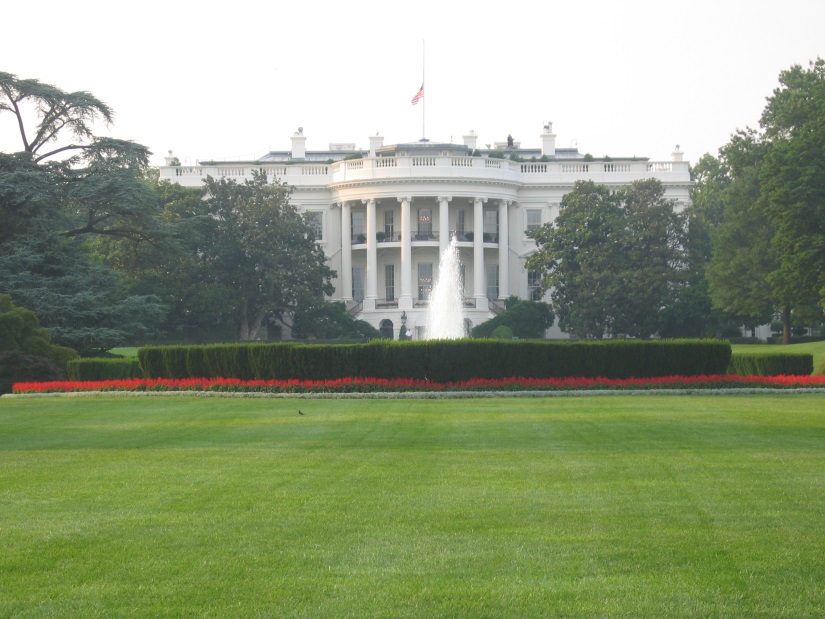 Future Workforce Development
EXPERIENCE and
LEADERSHIP
Geoscience Literacy
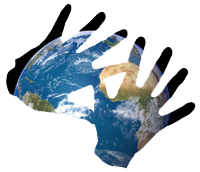 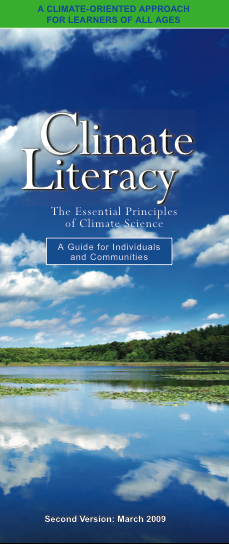 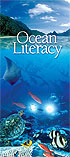 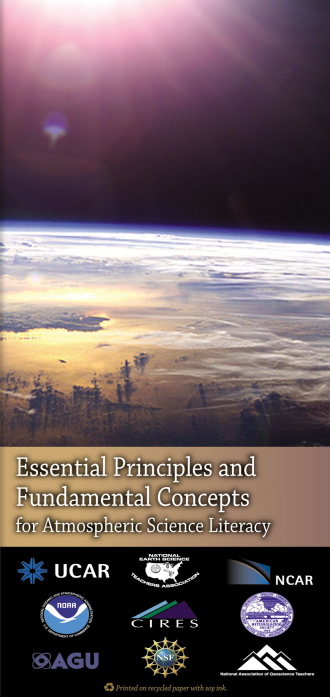 Earth
Oceans
Atmosphere
Climate
Energy
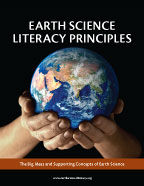 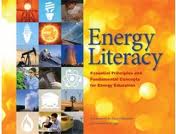 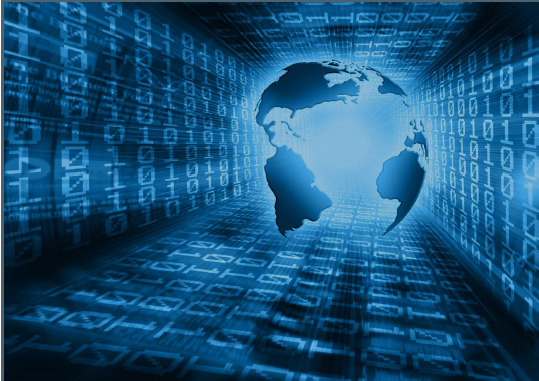 Big Data
[Speaker Notes: Credit Peter Baumann, EarthServer.eu]
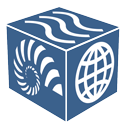 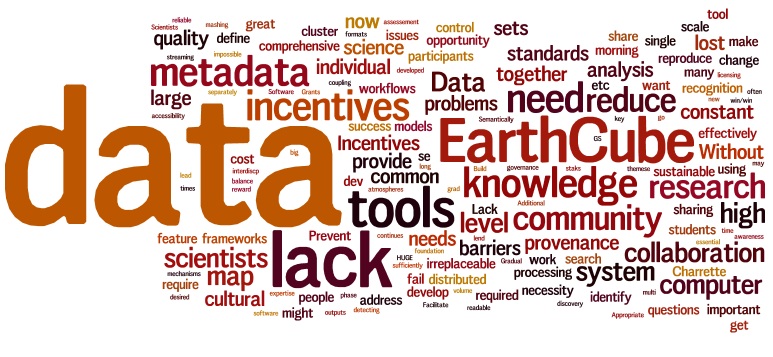 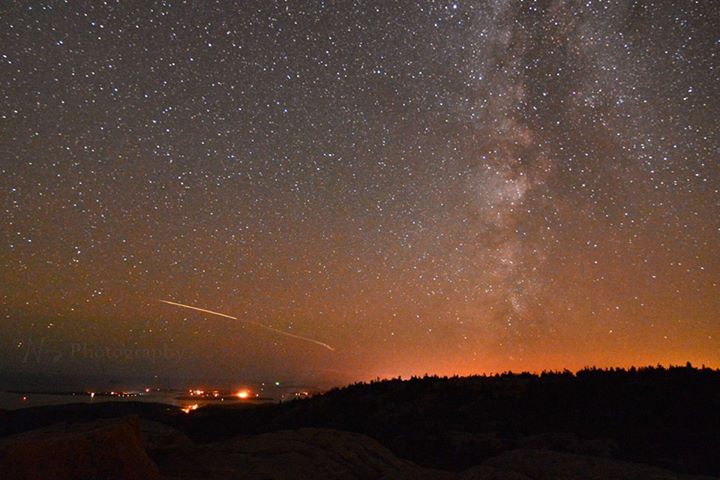 LET THE FUTURE BEGIN
Earth SySTEM
Geosciences
Environmental Science
Earth System Science
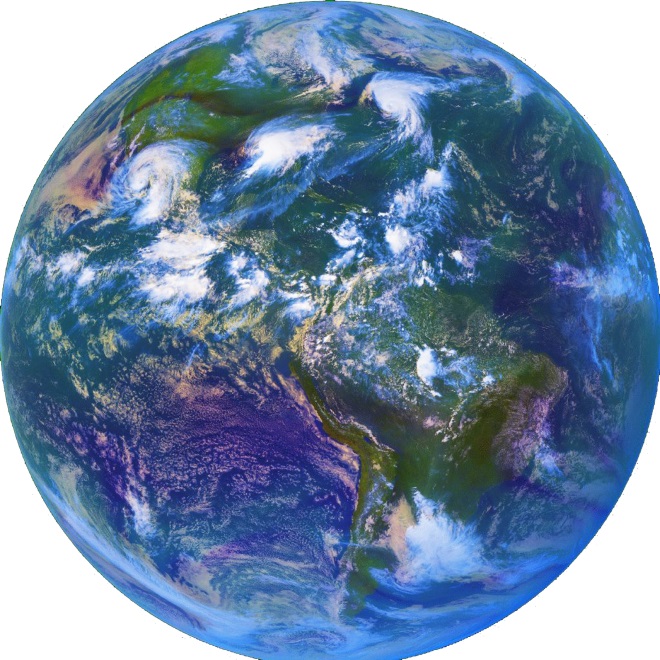 Earth SySTEM Education*
Applications of the 
Geosciences* in Science, 
Technology, Engineering, and 
Mathematics (STEM) Education, Earth SySTEM, utilize satellite imagery, remote sensing technology, real-time data, and computer visualizations to facilitate interactions between STEM disciplines.

* Geoscience as defined by the NSF … 
   Earth-Oceans-Atmosphere/Space
* AMS Earth System STEM Education Policy Statement
Geoscience and Earth Systems STEM Education: Earth SySTEM
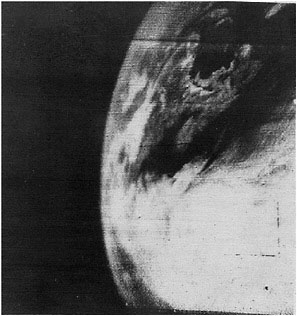 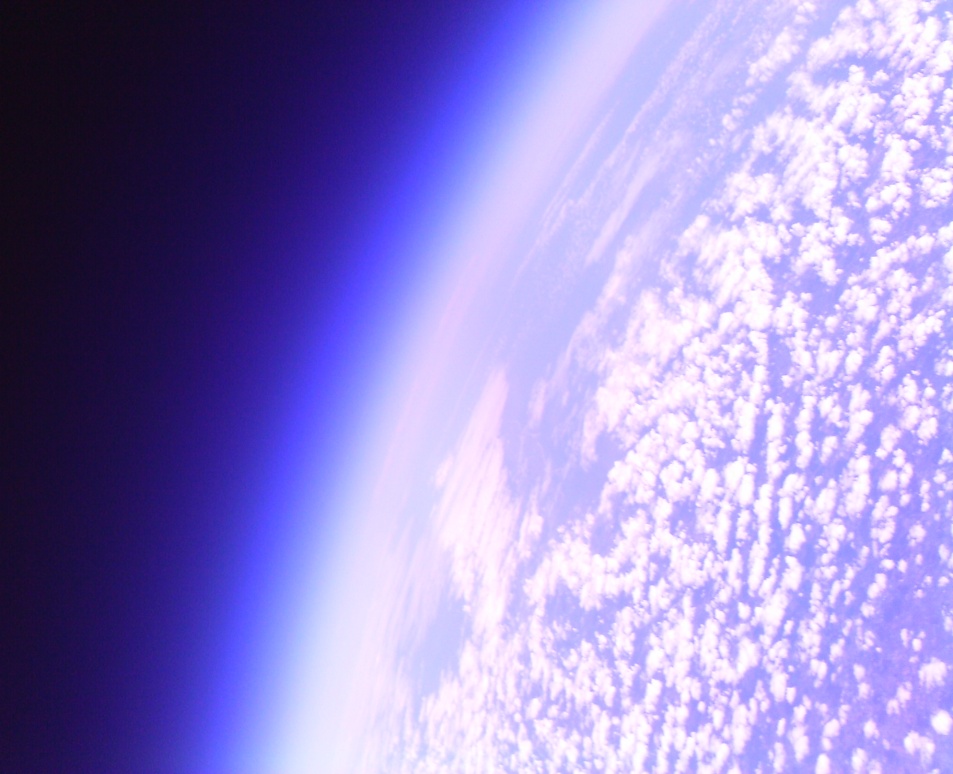 Science -Technology -Engineering – MathematicsNext Generation Earth Systems Education
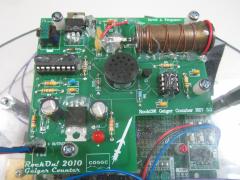 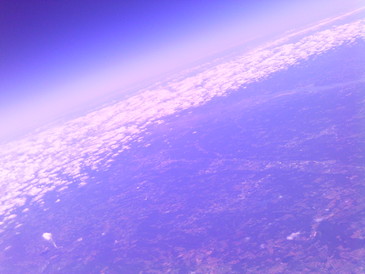 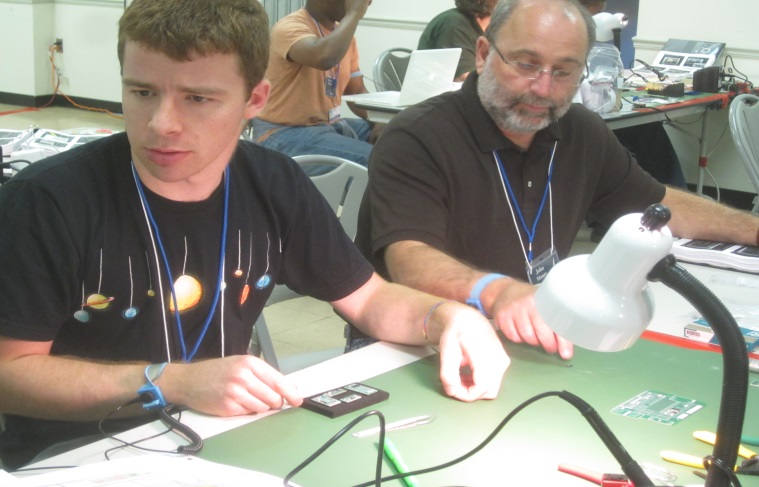 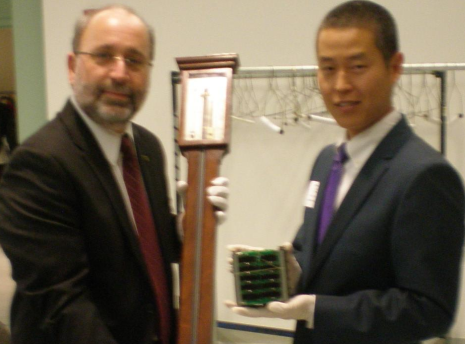 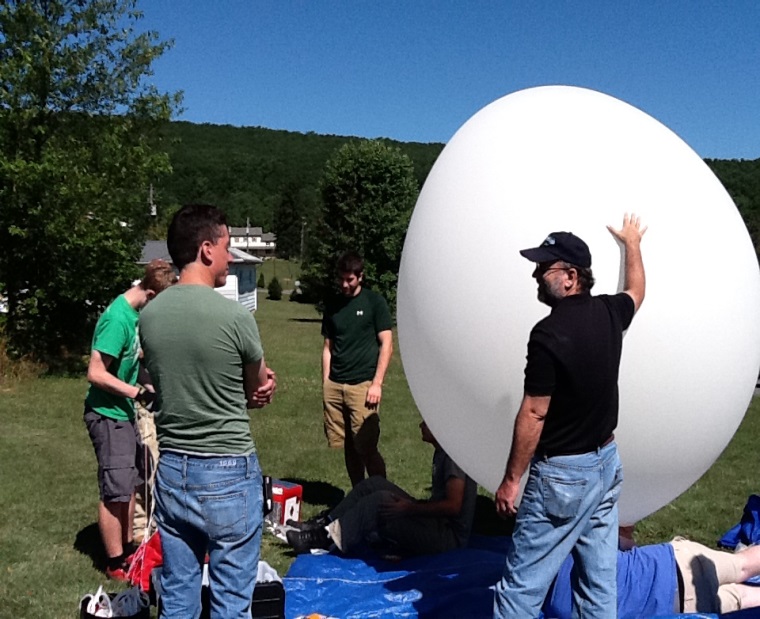 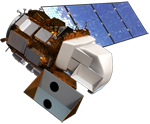 Geoscience and Remote 
Sensing Laboratory
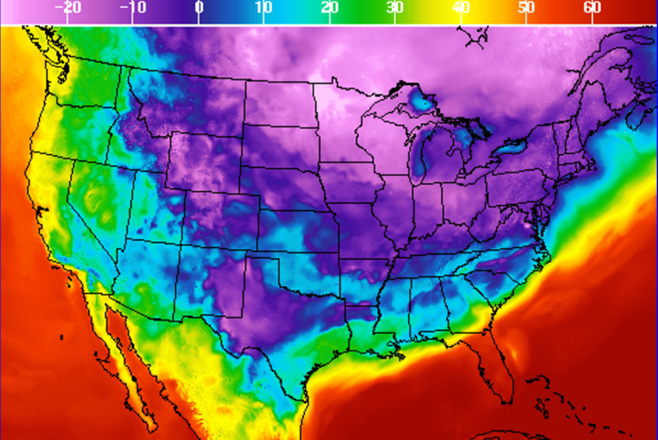 Real-Time Data 
Google Earth Display
Geographic Information System (GIS)
Image Analysis
Study Earth as a System
Monitoring
Field Observations and Data Collection
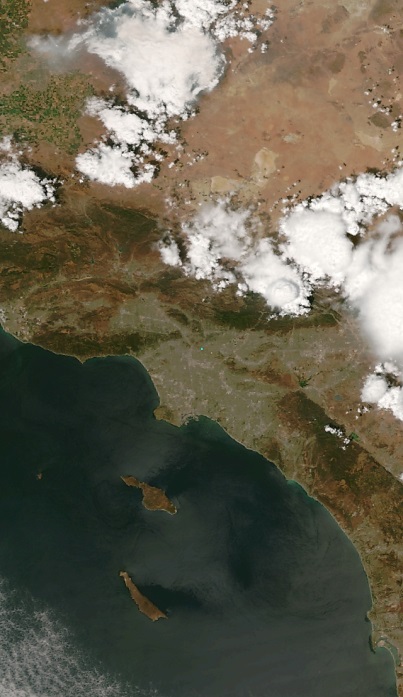 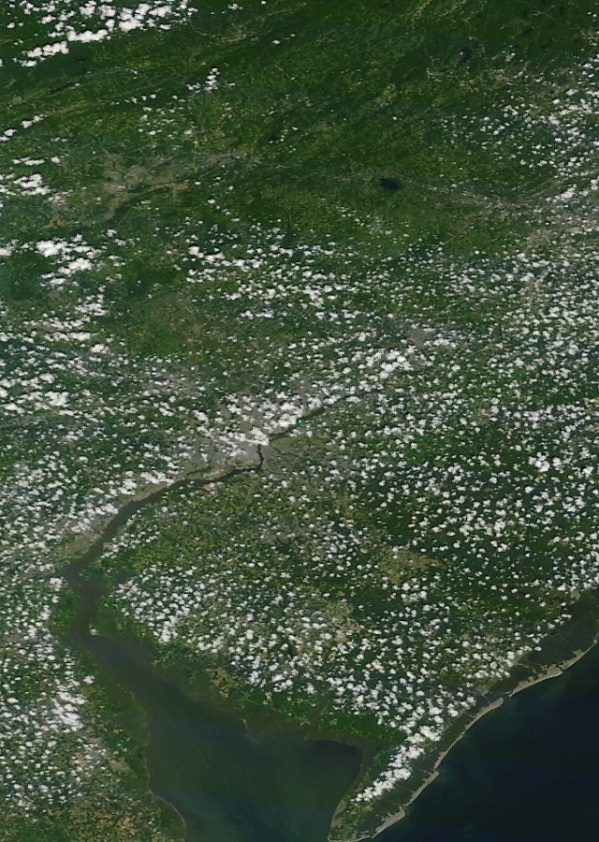 SPACE-EARTH : EARTH-SPACE
Students now have the ability to 
examine a geo-referenced location from the 
top-down and bottom-up
An Integrated “SEES”
Earth SySTEM Educational Model
Fosters Geospatial Thinking
Identifies geo-referenced data 
       points/sources
Incorporates Real-time Data
Develops Geoscience and                                                    Remote Sensing content 
     and applications
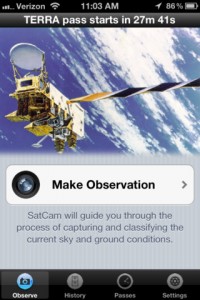 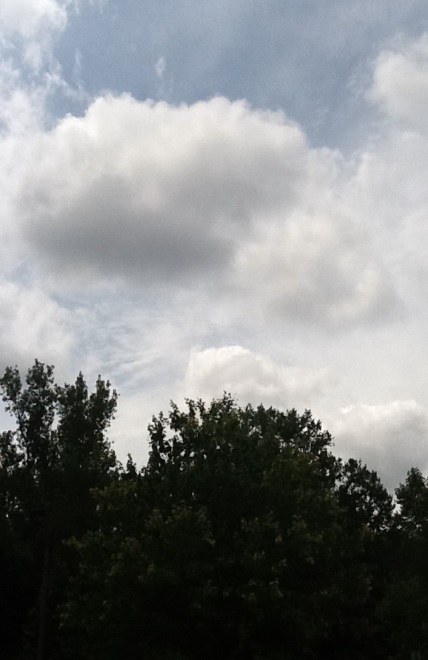 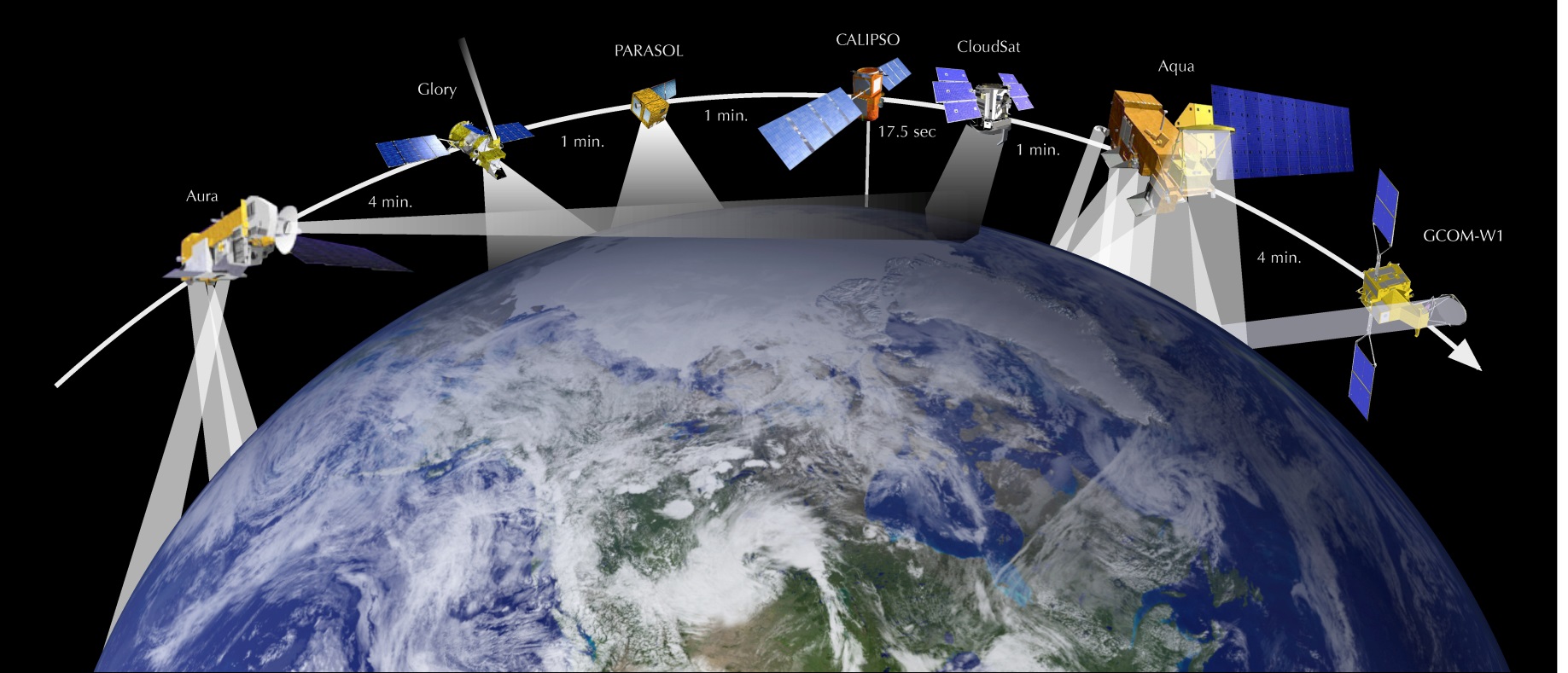 SPACE TO EARTH : EARTH TO SPACE (SEES)
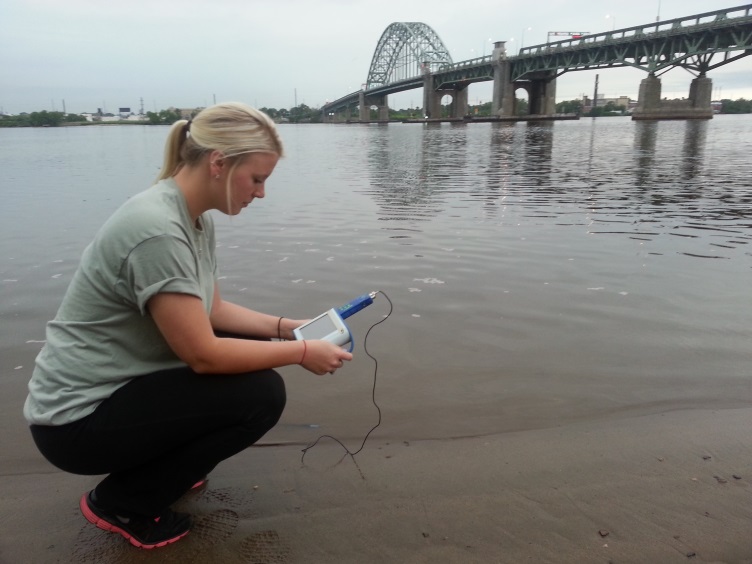 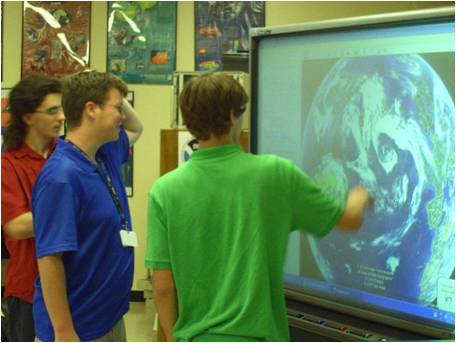 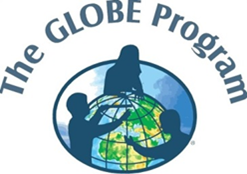 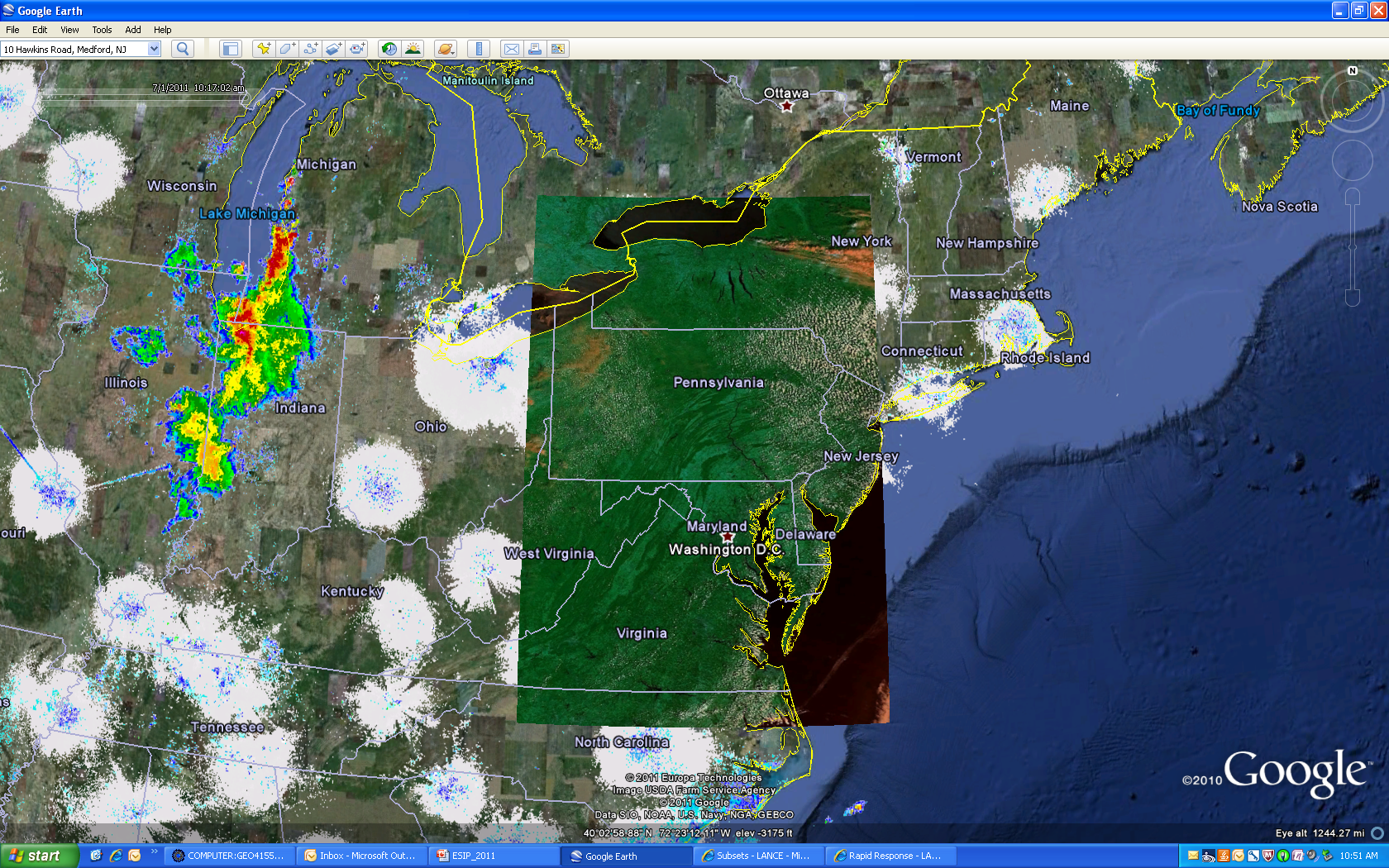 Real Time ISS HD Imagery
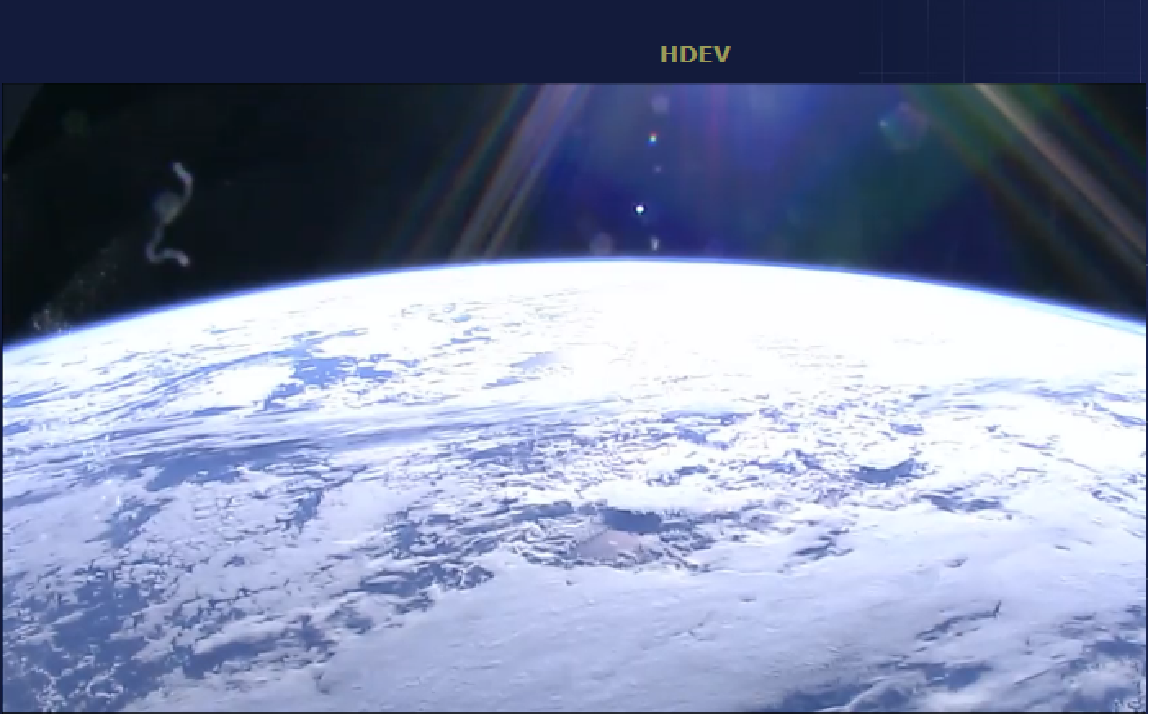 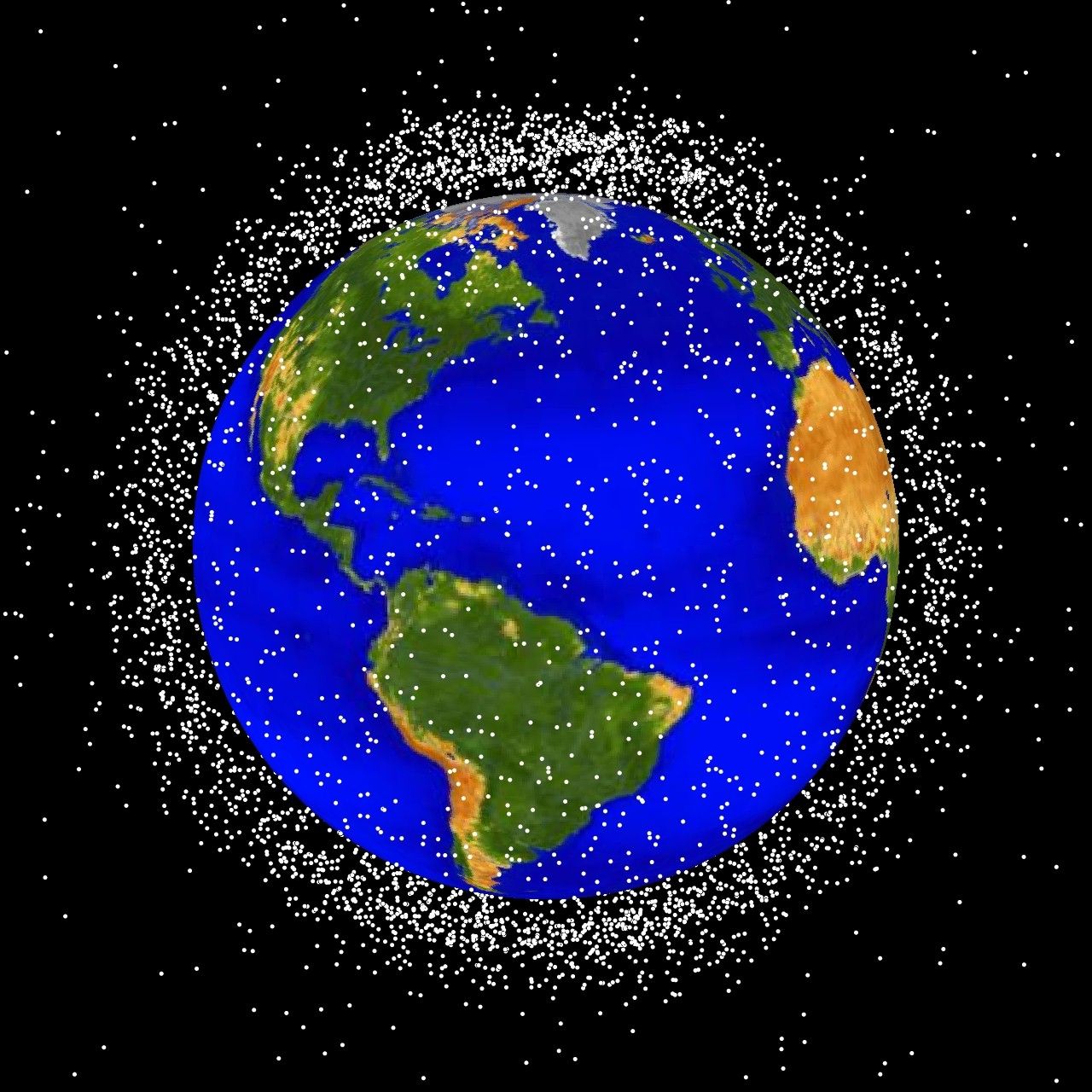 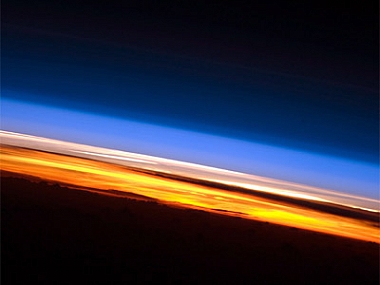 To Observe the Earth and        Visualize the Future …
A New Era of Observations
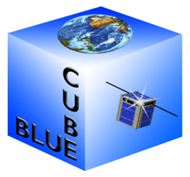 BLUECUBE
Build - Launch - Utilize - Educate
Prepare and Inspire
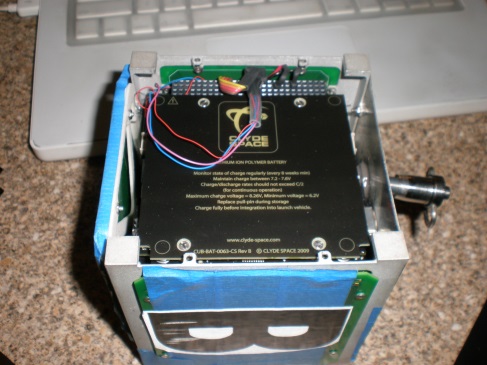 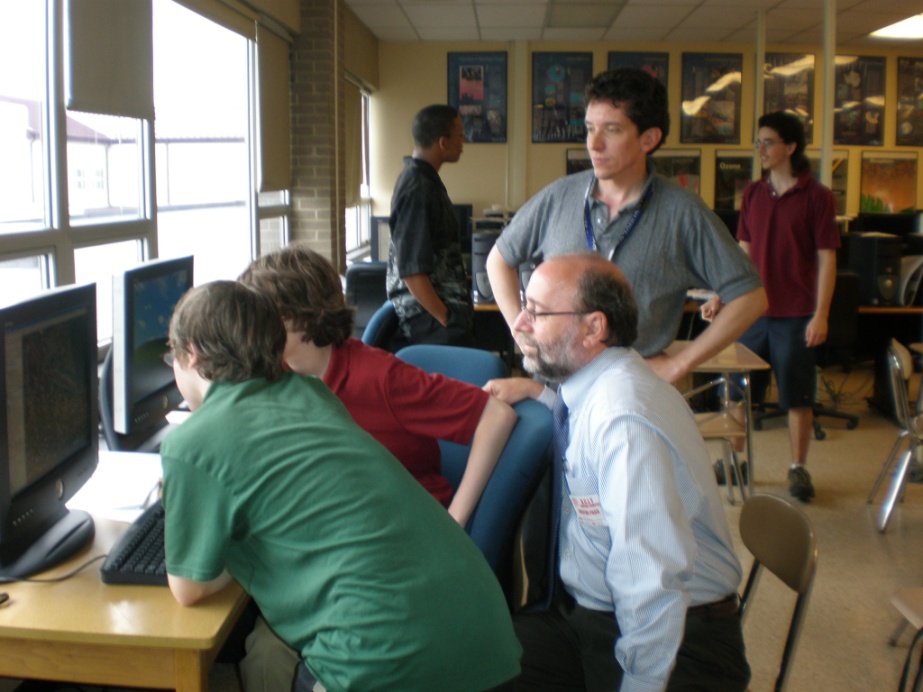 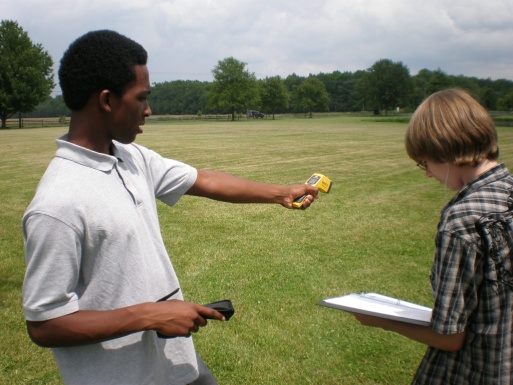 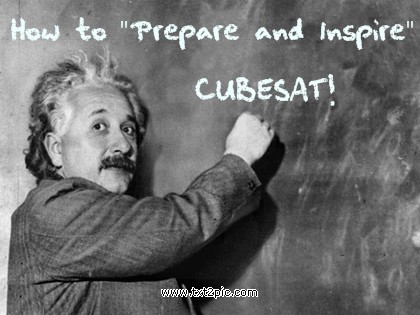 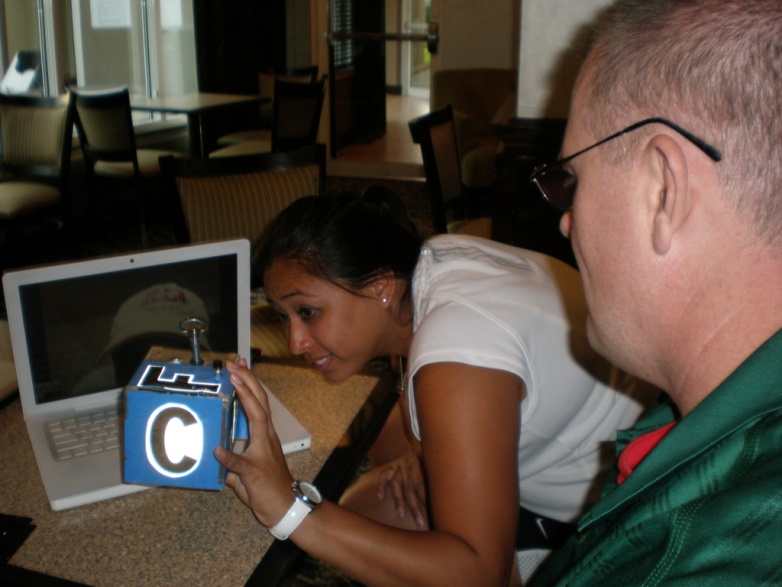 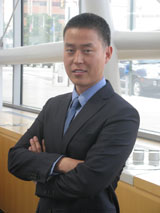 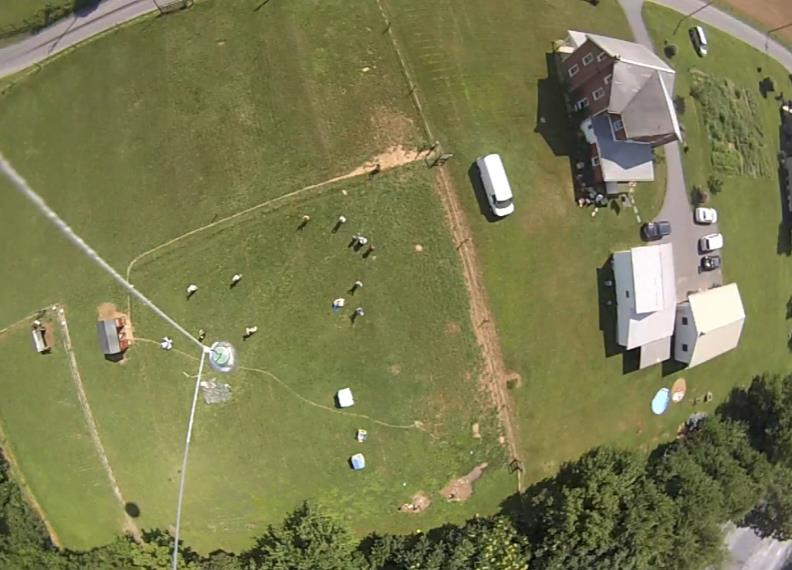 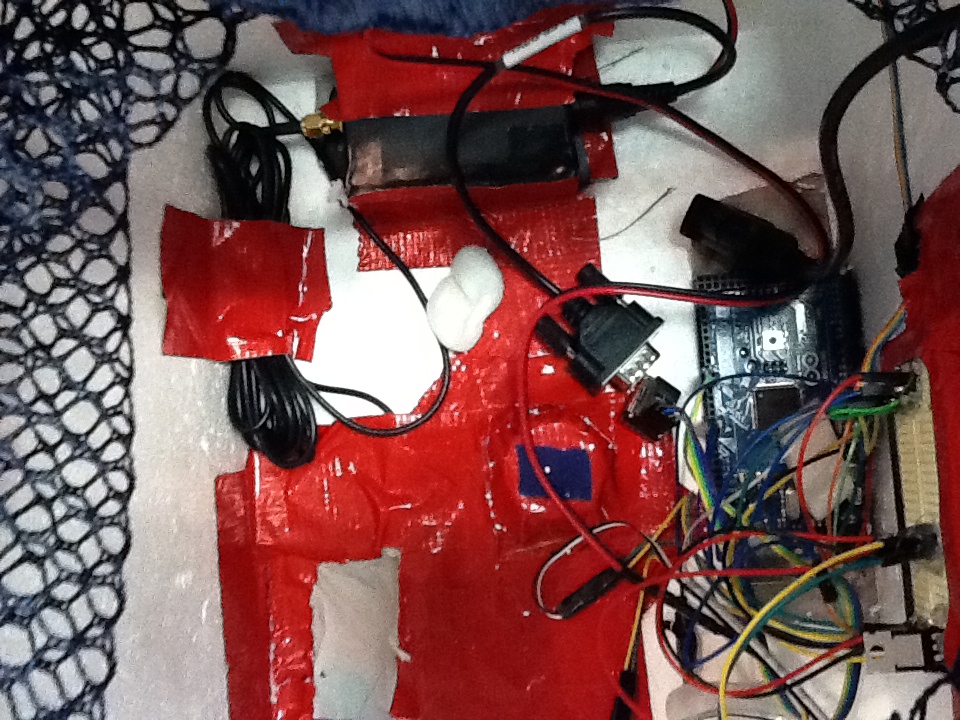 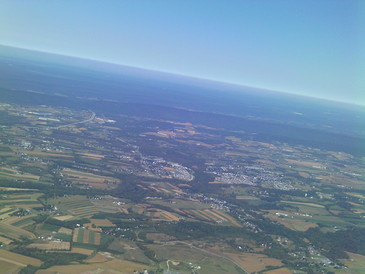 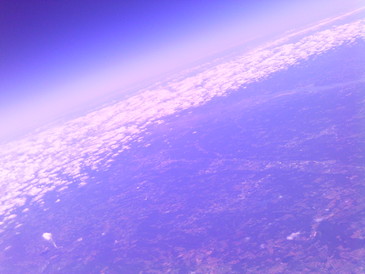 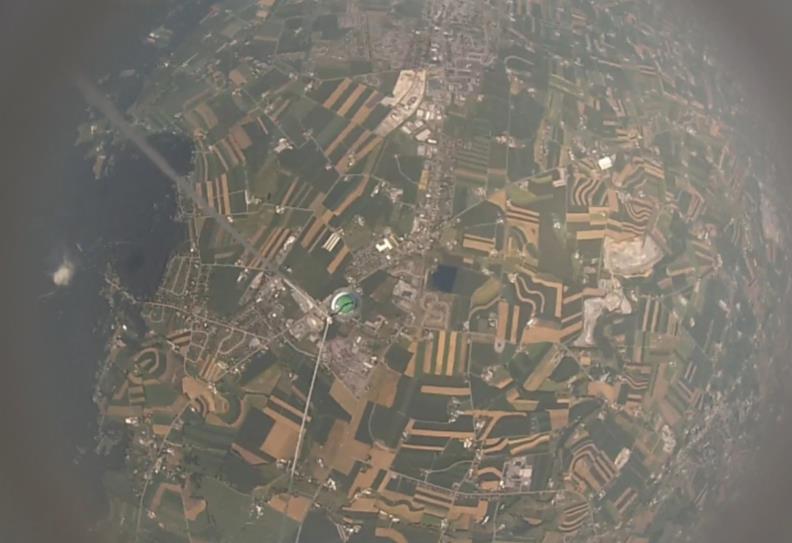 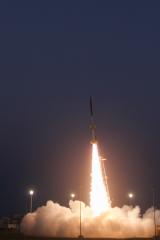 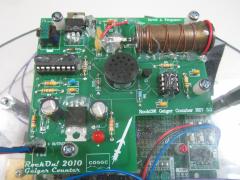 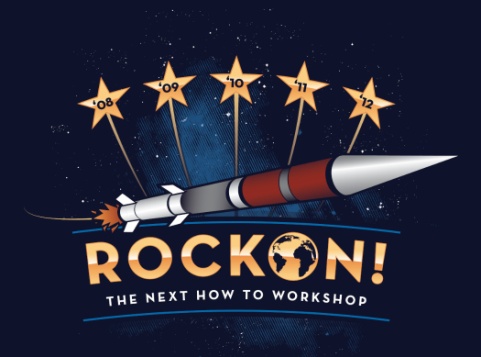 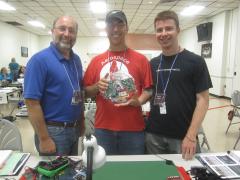 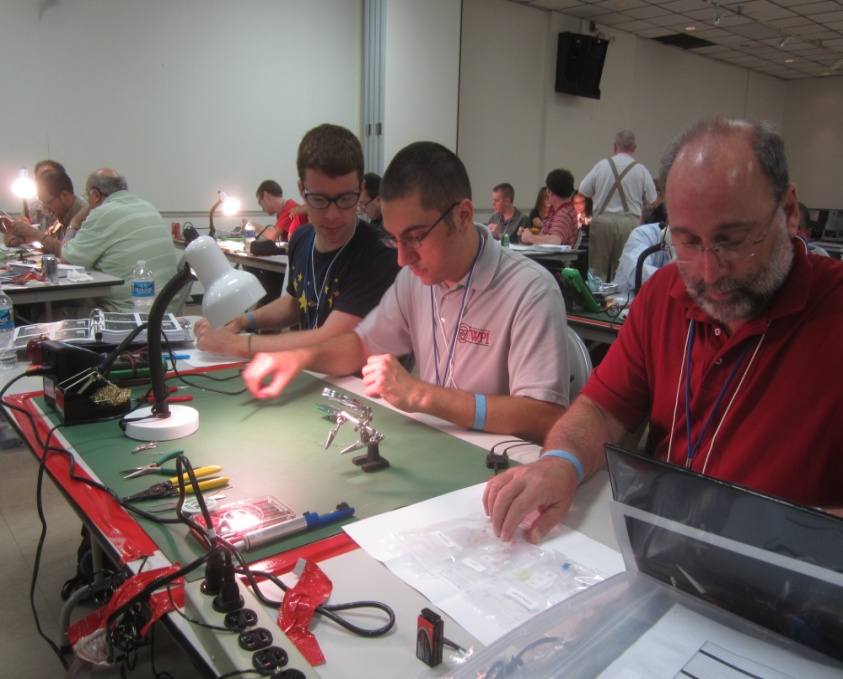 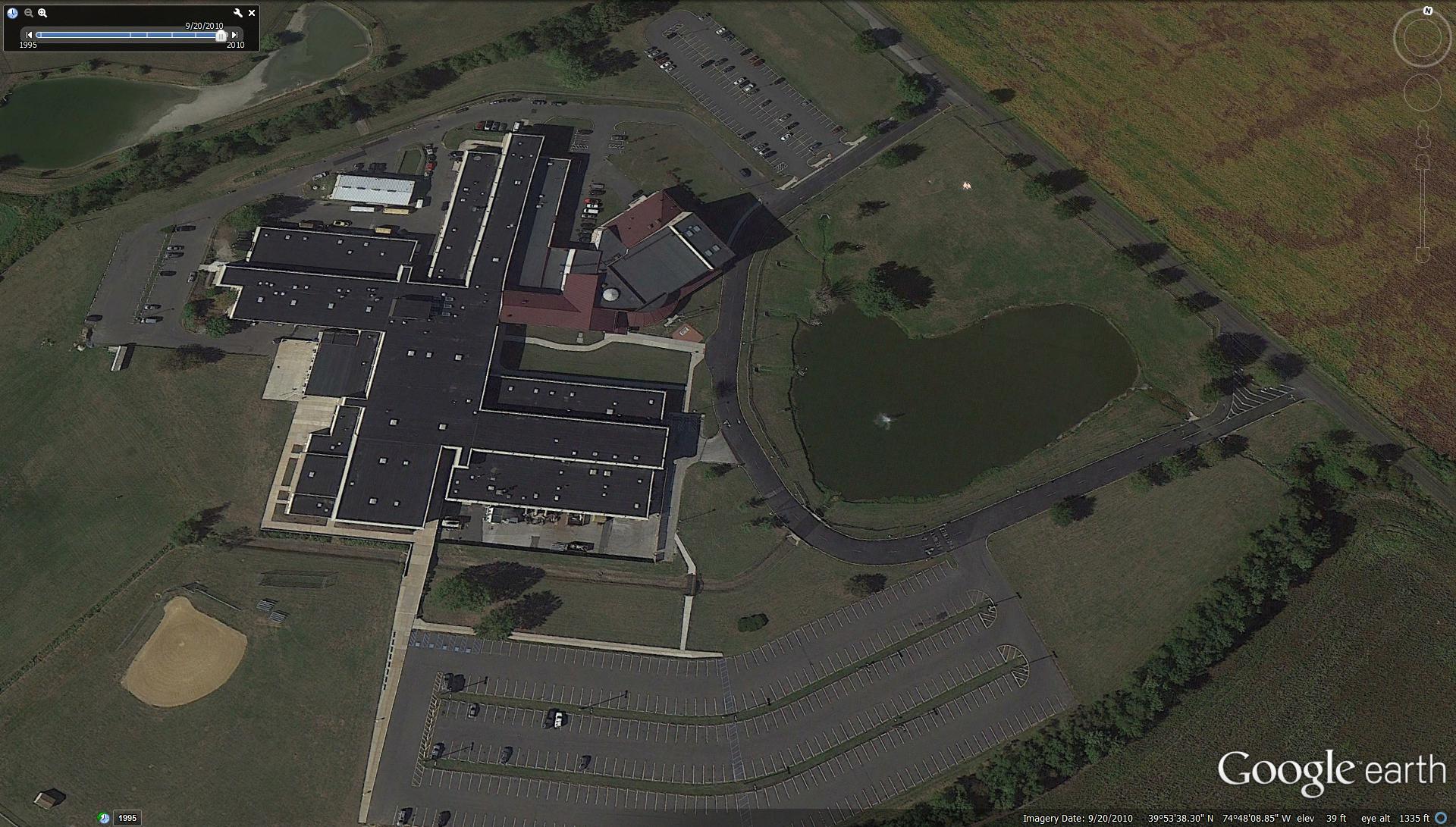 Geospatial Intelligence
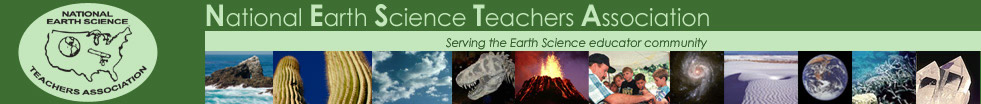 www.nestanet.org
“Making the Case for GeoSTEM Education”
“An Opportunity for Innovation in STEM Education: GeoSTEM”
“GeoSTEM: Establishing a Geoscience and Remote Sensing         Laboratory”
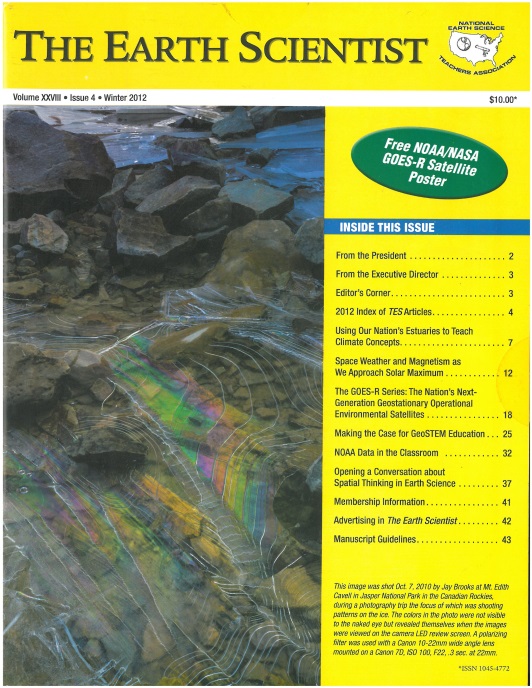 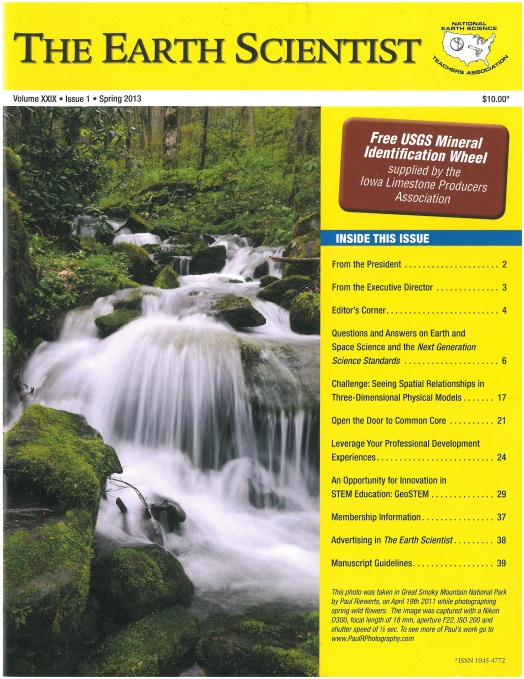 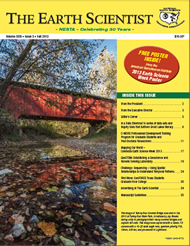 It is a miracle that curiosity survives formal education.   Albert Einstein
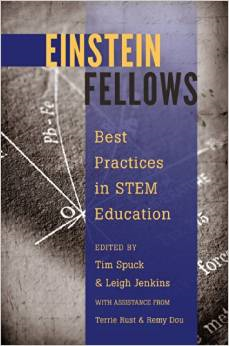 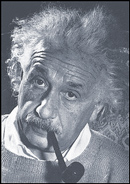 JOHN D. MOORE
mr.moore.john@gmail.com